HIV health services:Prioritization and integration towards achieving 90-90-90
A public health program approach by the Family Planning Association of Trinidad and Tobago (FPATT)
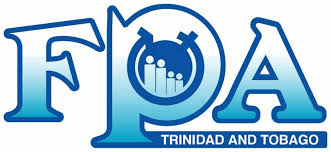 Presented By:
Mrs. Angelie Chotalal 
Clinic Coordinator
Family Planning Association Of Trinidad And Tobago
79 Oxford Street, Port Of Spain. Trinidad And Tobago
mail.fpatt@gmail.com | 1.868.623.5169
About FPATT
[Speaker Notes: In 2017 we had more than 5000 unique clients and delivered more than 100,000 SRH services]
FPATT’S INTEGRATED PACKAGE OF SERVICES
3.
6.
6.
SAFE ABORTION CARE
GYNAECOLOGY
GENDER-BASED VIOLENCE
COUNSELLING
1.
A: Sex and Sexuality
A: Pre & Post-abortion counselling
A: Cervical cancer screening – Pap smear
B: Relationship Counselling
B: Options counseling
B: Manual breast examination
C: Gender based Violence
Referral to Medical Practitioner
C: SRH specialist doctor part time
2.
CONTRACEPTION
Post abortion contraceptive counseling
D: Pregnancy testing
A: Counselling
4.
STIs
A: Rapid testing for Chlamydia
B: Hormonal
B: Rapid testing for Gonorrhea
C: Non Hormonal
HIV
5.
A: Pre- and/or post-test counselling
D: Natural
B: HIV rapid tests as per MOH
E: At least one long-acting and reversible contractive intrauterine device system OR implants
7.
UROLOGY
C: Referral system to MOH for HIV positive clients
A: Screening for gender-based violence.
A: screening via DRE
D: Psychosexual support
B: Urologist available part time.
B: Referral mechanism for clinical, psychosocial and protection services.
F: At least one  emergency  contraceptive method
D: PNs/ PEs
FPATT’s history addressing HIV
FPATT’S CURRENT HIV SERVICES PROCESS
START
HIV negative result
PEs continue prevention activities and repeat HIV-VCT in 6-months
PNEs and PEs conduct prevention activities to encourage uptake of HIV tests
PNEs accompany client for HIV test at FPATT
Client wants an HIV test
Positive client identified
Navigate to treatment site (MRF)
HIV positive result
Seek verification
PN to ensure:
Enrolment into treatment site 
All medical tests are completed
All appointments are attended 
Provided psycho-social support where needed
Previous enrolment in treatment site confirmed 
(i.e. LTFU)
Client refuses HIV test
Positive KP needs
group support
Unconfirmed 
HIV+ result
Navigate to FPA evening clinic
PEs continue prevention activities
Peer-to-peer support
One on one conversations
Positive client needs group support
FPA SUPPORT GROUP
HIV testing 2006  - 1st QTR 2018
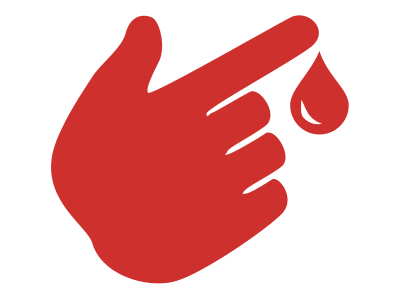 17
25
12
9
12
9
6
3
5
6
7
3
3
[Speaker Notes: Red numbers are HIV positive cases identified.]
Client Demographics: Area of Residence
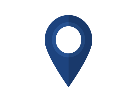 HIV Tests by Area of Residence (n=631)
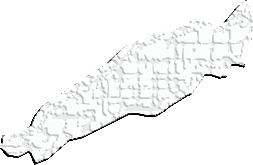 Penal/Debe
1
The South-East and most of the South-West areas of the country are underserved by FPATT.
Diego Martin
118
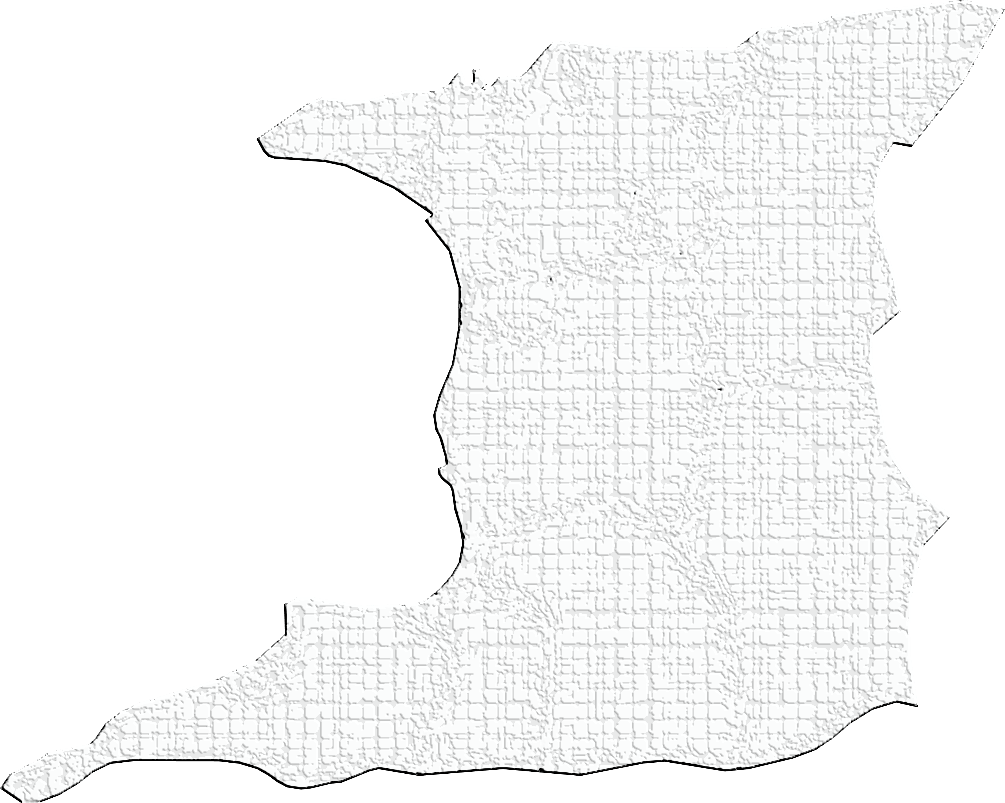 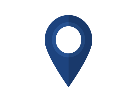 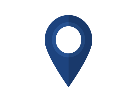 San Juan/
Laventille
108
Port of Spain
95
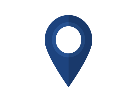 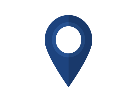 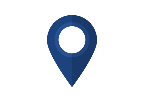 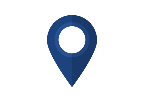 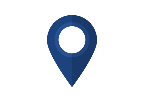 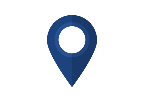 Arima
33
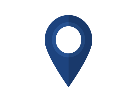 Chaguanas
45
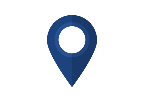 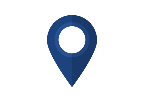 Siparia
3
Princes Town
5
Tunapuna/Piarco
113
Sangre Grande
15
Couva/Tabaquite/Talparo
30
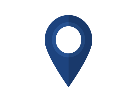 Mayaro/Rio Claro
0
Tobago
28
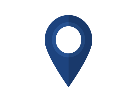 San Fernando
18
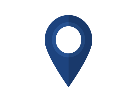 Point Fortin
3
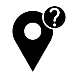 Not Stated
16
Males account for 30% and females account for 70% of all persons tested
Male positivity rate is 1.7% among all males tested
Female positivity rate is 0.6% among all females tested
Key Populations: Reach, Test, Navigate (90 – 90 – 90)
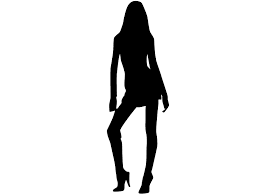 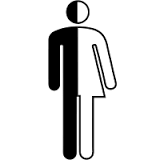 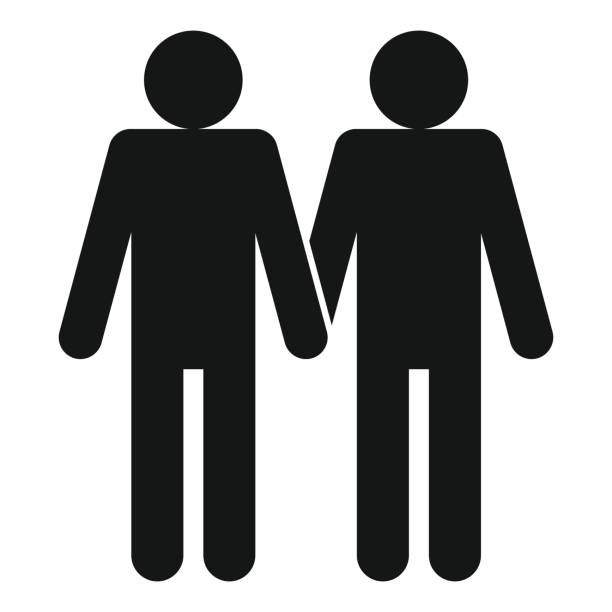 * Time frame: December 2016 to June 2017
Challenges
Increasing restricted donor funds
Challenges within public sector, bottlenecks some areas of continuum of treatment and care services
Few capacity development opportunities to increase cadre of HIV testers
Public Health Sector competition (we need to see each other as partners not competitors)
KPs are increasingly clandestine our ME systems need to better capture their reality
Strengths
Integrated service provision
Existing networks and partnerships with government, corporate, technical and community sectors
Quality service provision.
Existing KP clientele and leaders.
Support from governing body - IPPF
Opportunities
Integrated and comprehensive approaches to HIV service delivery
Scale up of peer navigation services which lead to increased adherence
FPATT is well positioned to provide PrEP and become a HIV treatment facility
Scale up of services for KP since they recognize FPATT as a trusted service provider
Scale up of services for KP since they recognize FPATT as a trusted service provider
Successes
1
2
3
strategies for successful KP testing